Exercise
14-15/12/15
Install required packages
R Packages & Data
Package Installer
Repository: CRAN / BioConductor

Packages you need:
igraph (CRAN)
foreach (CRAN)
BiRewire (BioConductor)
reshape (CRAN)
Install dependencies
TCGA GBM: A Case Study
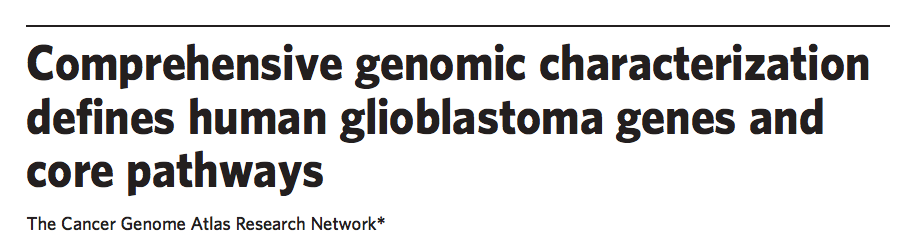 http://www.nature.com/nature/journal/v455/n7216/pdf/nature07385.pdf
Result Summary
> summary(results)

Set	Module			moduleSize	observedAltered	expectedAltered		pVal			pAdjVal
1	CDKN2A,CDK4,RB1	3            	 	101         		 	50.102 			0.000999001	0.001998002
2	PIK3CA,PTEN,PIK3R1	3              		65          			49.900 			0.004995005	0.004995005
Set:				numeric ID of your module
Module:			your module
moduleSize:		number of genes in the module
observedAltered: 	number of samples with alterations in at least one of the genes of the module, in the REAL data (observed data)
expectedAltered:	average number of samples with alterations in at least one of the genes across 1000 random dataset
pVal:			p-value
pAdjVal:			p-value adjusted for multiple hypotheses
TCGA studies
UCEC (Endometrial cancer)
http://www.nature.com/nature/journal/v497/n7447/full/nature12113.html
CRC (Colorectal cancer)
http://www.nature.com/nature/journal/v487/n7407/full/nature11252.html
STAD (Stomach adenocarcinoma)
http://www.nature.com/nature/journal/v513/n7517/full/nature13480.html
LGG (Low grade glioma)
http://www.nejm.org/doi/full/10.1056/NEJMoa1402121
Final Report
What are the distribution of alterations of your dataset? 
Compare the observed distributions with the random ones (model with no constraints)
What can you conclude from the comparison?

Starting from the results presented in the paper and the biological function of the genes altered in the analyzed cancer type, define the modules to test for mutual exclusivity.
Motivate your choice

Test your modules using the three null models.
How do the results change?
Why do they (or do they not) change?